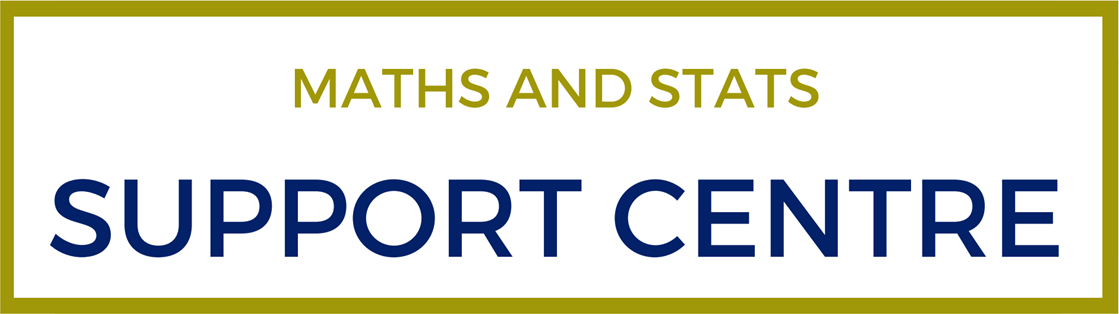 // Introduction
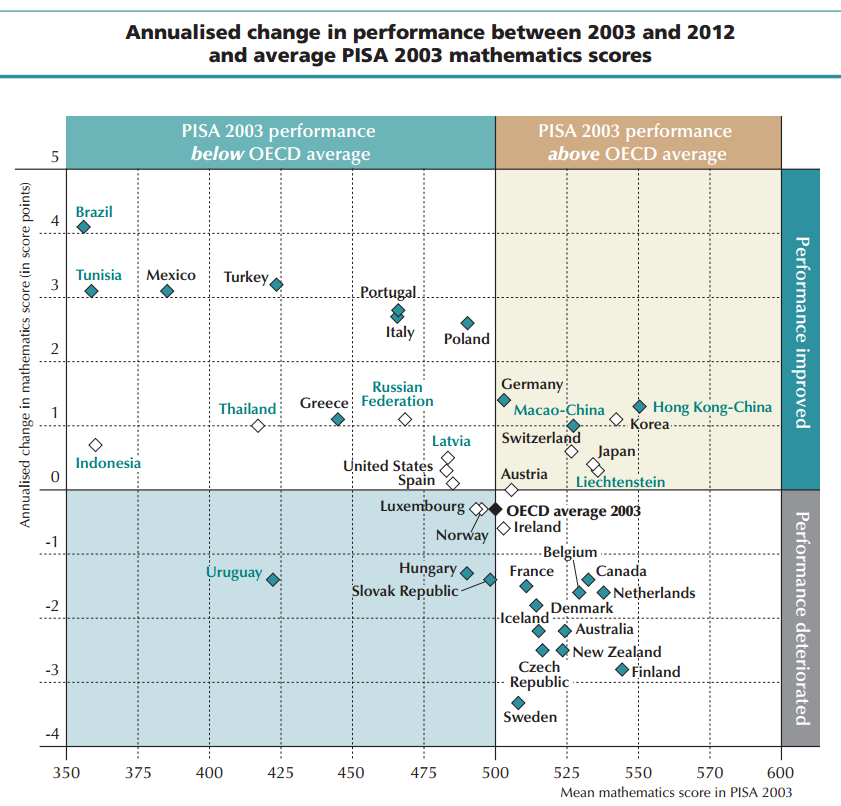 The gap between highschool and university level of knowledge in math keeps getting bigger (1)

The job market sorely needs
gratuates with math skills (2)

Czech republic PISA scores
keep getting worse (3)
// Why we need it
The market volume for big data is expected to triple by 2026

Significant growth in job demand of big data related vacancies (4)
// The service so far (1/4)
Timeframe:
   (1 semester)
Total visits:
Unique visitors:
od 22. 2. 2016 
do 4. 7. 2016
300
146
// The service so far (2/4)
ESF dominates:
FSS follows:
Other faculties:
Outside MUNI:
246
20
24
7
// The service so far (3/4)
Percentage of visits regarding final theses:
27%
// The service so far (4/4)
Stats and metrics

Average hits per month (website) 		1800
Average time of visit (website) 		          00:03:02
Peak reach (Facebook) 				1105
Likes in the first month (Facebook)		228
// Events
The Support Centre regularly organizes events for students

„Quantified Nature“ or
„The answer of Kurt Gödel to Pontius Pilate‘s question“
	are just a few of them
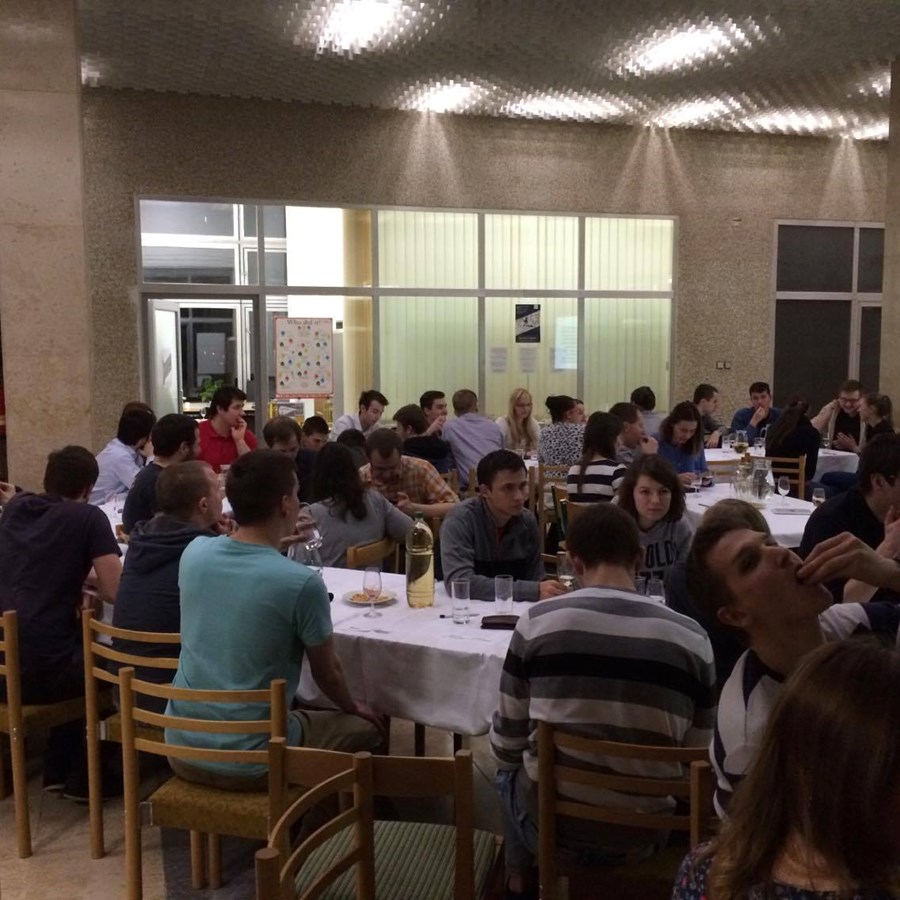 // Our team
So far the Support Centre operated through volunteers.

Students and teachers alike offered their time to help others with math and statistics.
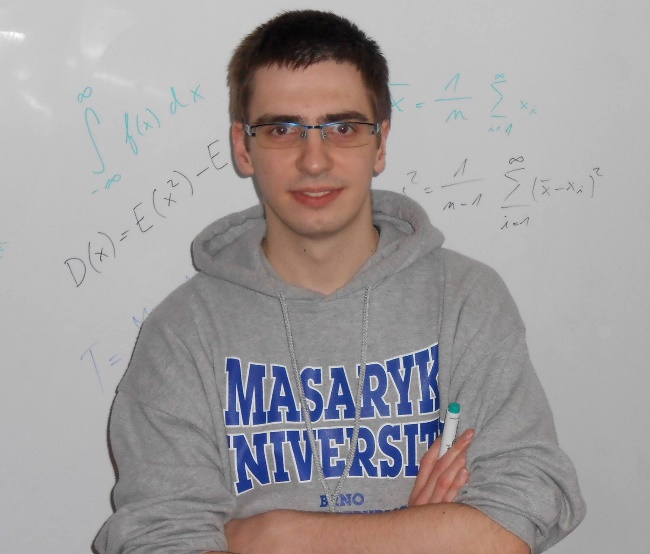 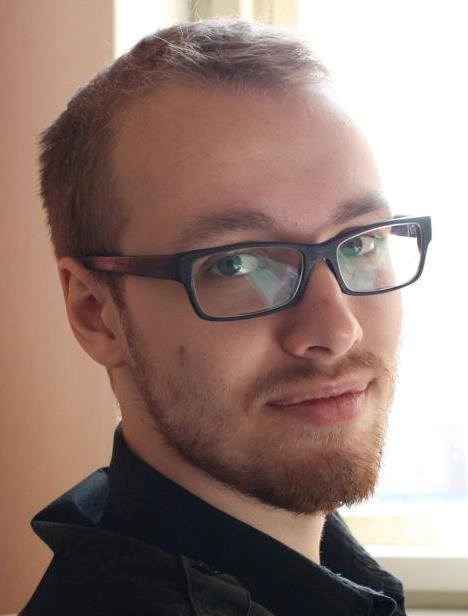 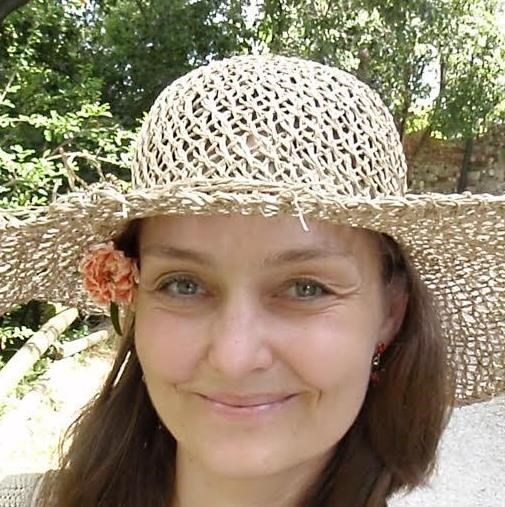 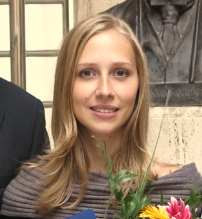 // Visitor feedback (1/3)
„ (…) chci (znovu) projekt pochválit :) zatím jsem konzultaci nepotřebovala, ale to, že centrum funguje a že s ním můžu počítat je skvělé“ – Respondent 3
„Pan Josef Nešleha vysvětluje opravdu dobře a vždy si našel čas ikdyž to vypadá, že jeho den má 40 hodin.“ – Respondent  14
„Myslím si, že Maths and Stats Support Centre je skvělý nápad a budu moc rád, pokud jeho fungování bude pokračovat.“ – Respondent  76
// Visitor feedback (2/3)
„(…) veľmi ma potešilo, že sa niečo také vytvorilo, je to super pre študentov. Našťastie som zatiaľ Vašu pomoc nepotreboval ale rád ju využijem v budúcnosti ak bude príležitosť “ – Respondent 65
„Ačkoliv jsem nevyužil jeho služeb, tak jsem ho doporučil několika kamarádům (…) Ti, kteří služeb centra využili si ho moc pochvalovali.“  - Respondent 76
„Support Centre je super projekt, jsem hrozně rád, že se ho podařilo otevřít! Díky paní doktorce Králové i všem tutorům. :)“ – Respondent  23
// Visitor feedback (3/3)
Traits liked the most:

Tutors‘ friendly and non-critical approach

Tutor explained all questions

Tutor was able to explain complicated issues in simple terms (6)
// Spreading the idea
3 other support centers were inspired and are taking off

VŠB  	Technical University of Ostrava
		- wants to cooperate with MSSC as much as possible

   UTB	Tomáš Baťa University in Zlín (Dr. Zuzana Pátiková) 
		- scheduled launch in September 2016

VUT	Brno Technical University (FME)
		- launches in April 2017 with support from OP VVV project
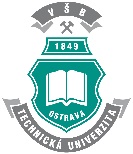 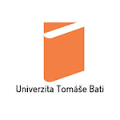 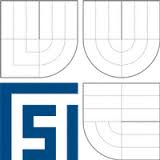 // Outlook (1/2)
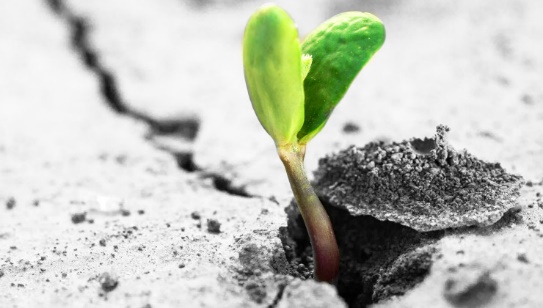 Engage more people
	- spark interest in math and statistics
	- break the „I‘m bad at math“ mindset
Improve the website
	- reduce bounce rate
	- incentivise visitors to browse sylabi
	- create a problém-solving platform

 Reduce math and stats failing grades at MU
// Outlook (2/2)
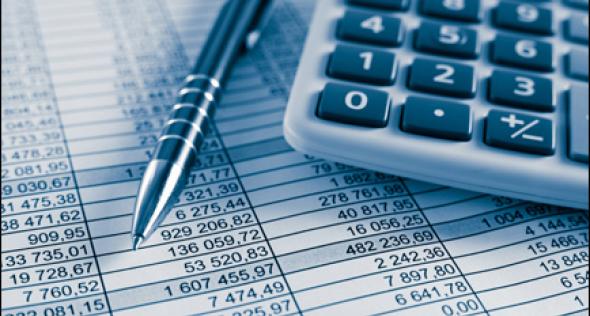 Labor costs	-two part time tutors
Technical background	-projector	-interactive whiteboard	-software and web development
Marketing	-leaflets, DTP labor, print
Academic year 
2016/2017 target budget: 
				 550 000 CZK
// Sources
(1) http://archiv.ihned.cz/c1-65399490-ustup-maturity-z-matematiky
(2) http://www.statista.com/statistics/254266/global-big-data-market-forecast/
(3) https://www.oecd.org/pisa/keyfindings/pisa-2012-results-overview.pdf
(4) https://acadgild.com/blog/big-data-job-opportunities-in-2016-and-the-coming-years/
(5) Google and Facebook analytics internal data
   http://mathstat.econ.muni.cz/
   https://www.facebook.com/supportcentre/
(6) Google forms questionnare survey